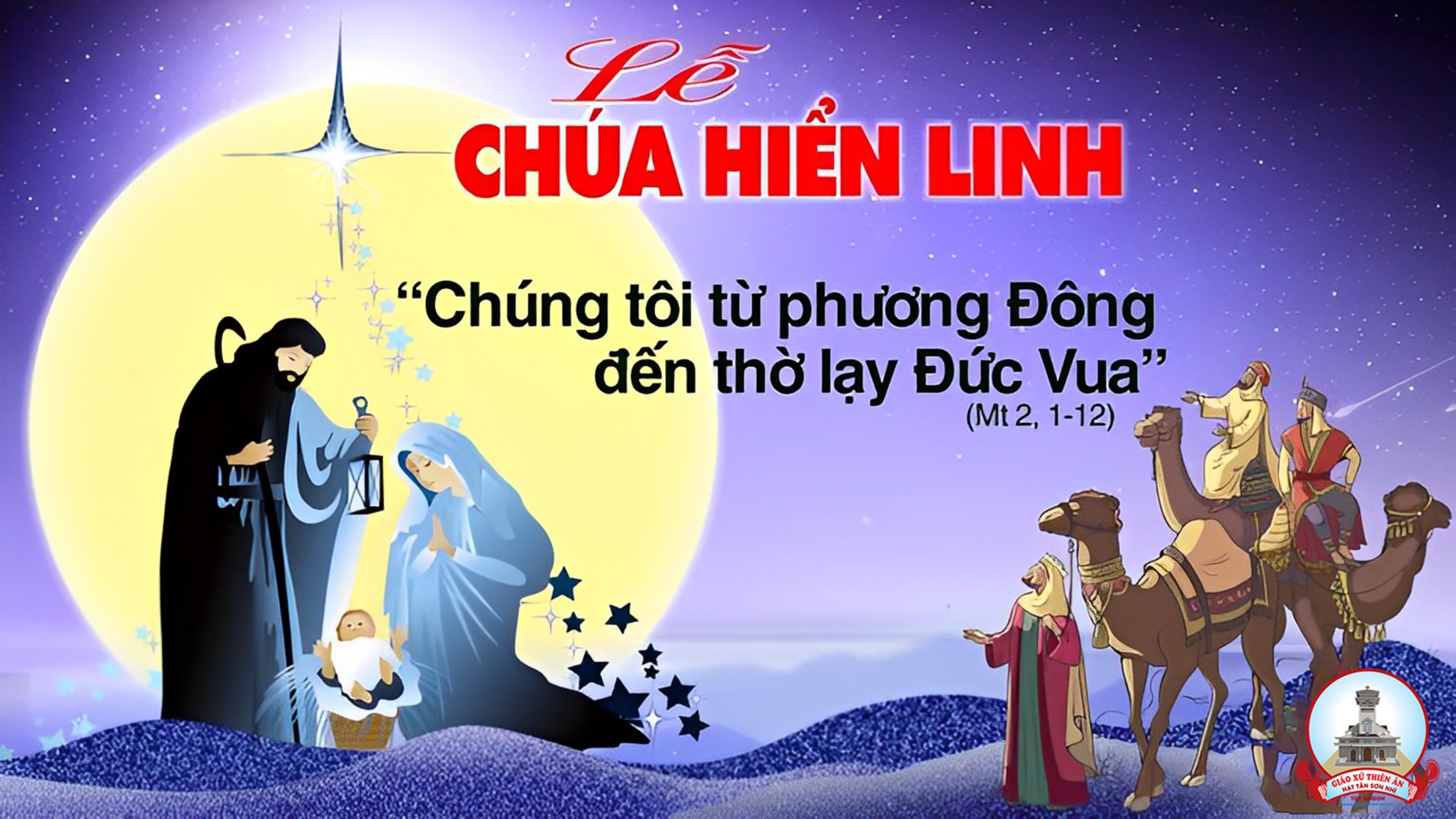 Đk: Lạy Chúa, muôn dân khắp địa cầu cùng thờ kính Ngài.
Alleluia-Alleluia: Chúng tôi đã thấy ngôi sao của Người ở phương Đông, và chúng tôi đến để triều bái Người. Alleluia…
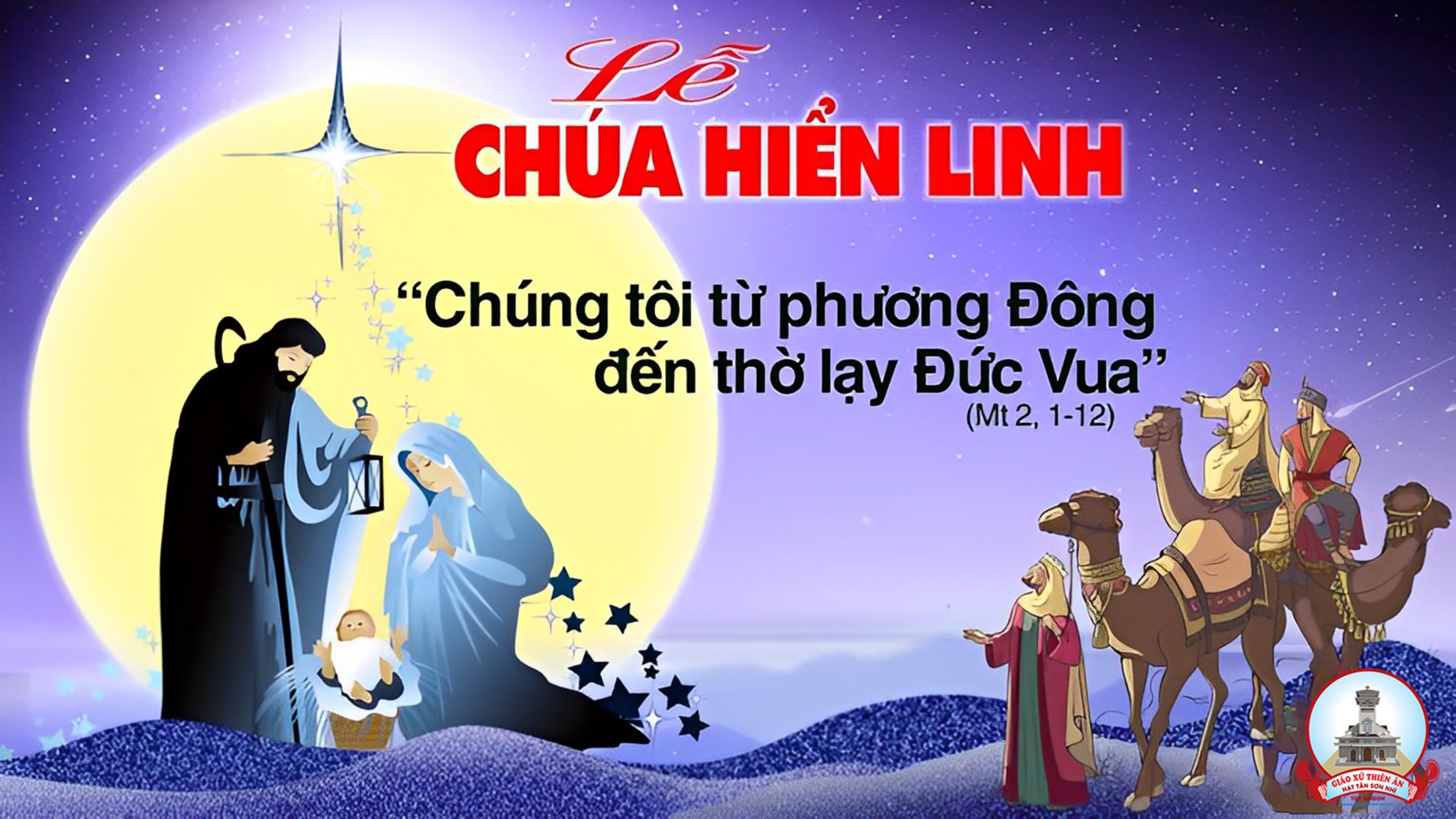 Ca Nhập lễ
LỄ HIỂN LINHPhanxico
Đk: Kìa trông bầu trời cao cao, có ánh sao soi rạng ngời. Nào ta đi, nào ta đi tìm Hài Nhi đã sinh cho ta. Tìm Hài Nhi đã sinh cho đời.
Tk1: Kìa Ba Vua từ phương Đông đến quỳ đây nơi hang đá này. Dâng Người bao vật quý và hương ngát thơm. Kìa Ba Vua tìm Bê-lem, đến mà xem nơi hang đá hèn. Chúa Trời nay sinh xuống giữa cảnh lầm than.
Đk: Kìa trông bầu trời cao cao, có ánh sao soi rạng ngời. Nào ta đi, nào ta đi tìm Hài Nhi đã sinh cho ta. Tìm Hài Nhi đã sinh cho đời.
Tk2: Kìa muôn dân từ muôn nơi đã nhìn xem vinh quang Chúa Trời. Trên đời nay đã thấy Nhành Hoa thắm tươi. Này muôn dân ngàn năm sau sẽ còn luôn yêu thương thắm màu. Muôn đời luôn ghi nhớ mối tình thẳm sâu.
Đk: Kìa trông bầu trời cao cao, có ánh sao soi rạng ngời. Nào ta đi, nào ta đi tìm Hài Nhi đã sinh cho ta. Tìm Hài Nhi đã sinh cho đời.
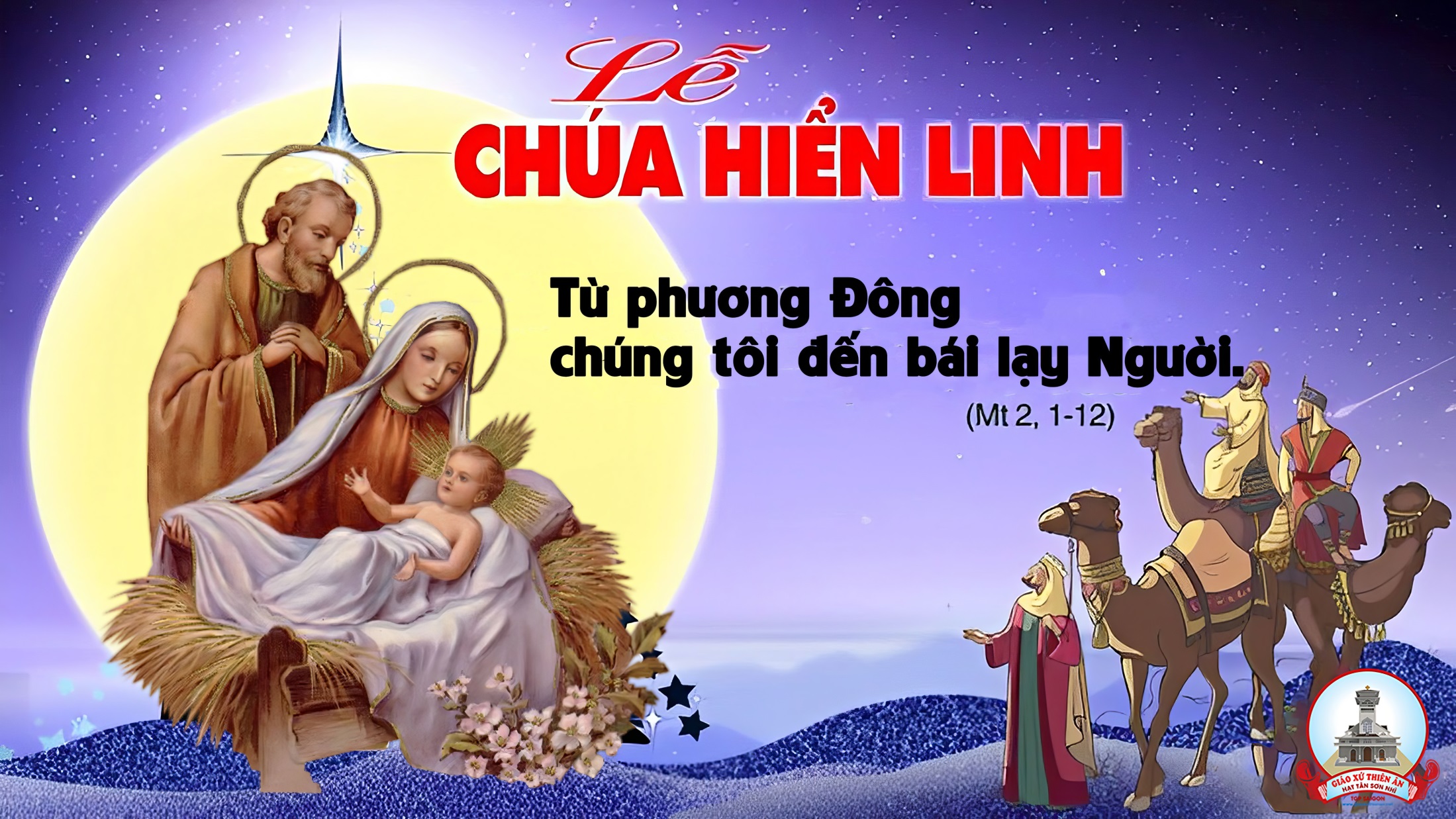 KINH VINH DANH
Chủ tế: Vinh danh Thiên Chúa trên các tầng trời.A+B: Và bình an dưới thế cho người thiện tâm.
A: Chúng con ca ngợi Chúa.
B: Chúng con chúc tụng Chúa. 
A: Chúng con thờ lạy Chúa. 
B: Chúng con tôn vinh Chúa.
A: Chúng con cảm tạ Chúa vì vinh quang cao cả Chúa.
B: Lạy Chúa là Thiên Chúa, là Vua trên trời, là Chúa Cha toàn năng.
A: Lạy con một Thiên Chúa,
Chúa Giêsu Kitô.
B: Lạy Chúa là Thiên Chúa, là Chiên Thiên Chúa là Con Đức Chúa Cha.
A: Chúa xóa tội trần gian, xin thương xót chúng con.
B: Chúa xóa tội trần gian, xin nhậm lời chúng con cầu khẩn.
A: Chúa ngự bên hữu Đức Chúa Cha, xin thương xót chúng con.
B: Vì lạy Chúa Giêsu Kitô, chỉ có Chúa là Đấng Thánh.
Chỉ có Chúa là Chúa, chỉ có Chúa là đấng tối cao.
A+B: Cùng Đức Chúa Thánh Thần trong vinh quang Đức Chúa Cha. 
Amen.
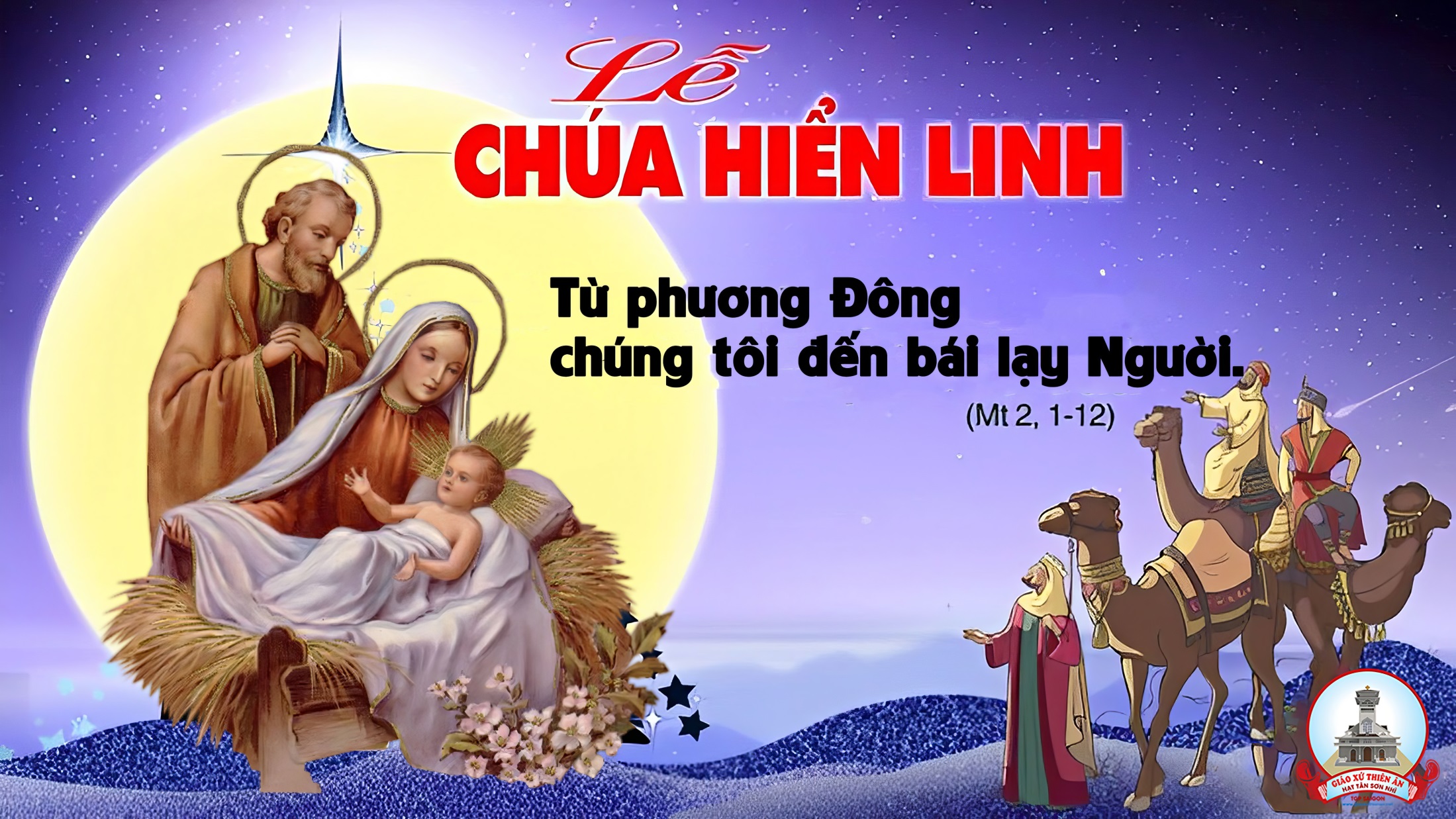 Bài đọc 1
Vinh quang của Đức Chúa chiếu toả trên ngươi.
Bài trích sách ngôn sứ I-sai-a.
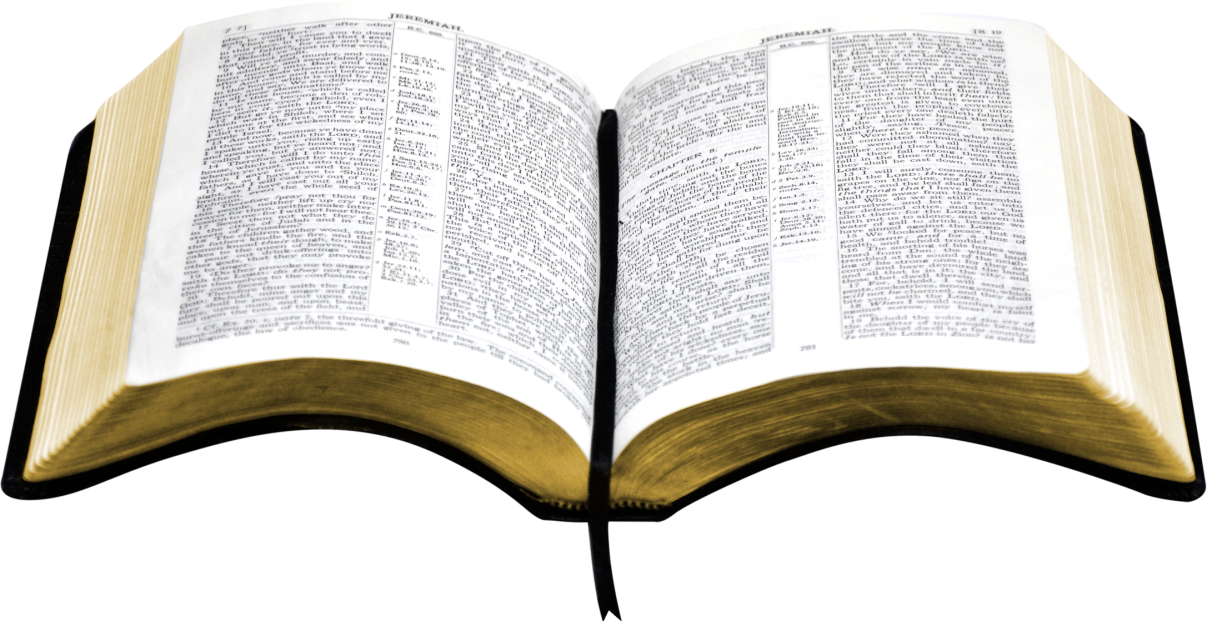 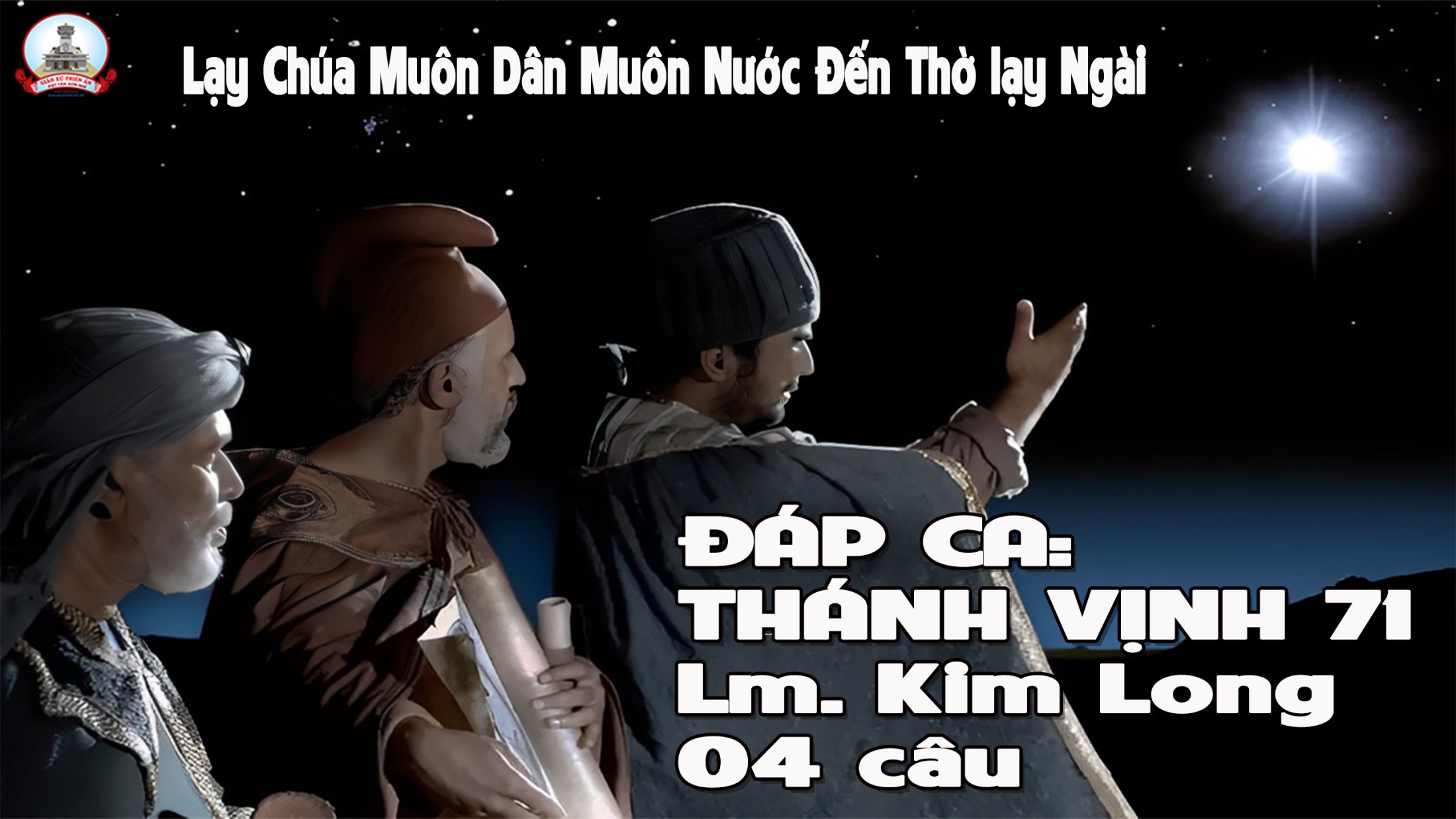 Đk: Lạy Chúa, muôn dân khắp địa cầu cùng thờ kính Ngài.
Tk1: Tâu Thượng Đế xin ban quyền bính cho Tân vương, trao công lý trong tay Hoàng tử. Để Tân vương theo công lý xét xử dân Ngài, bênh quyền lợi kẻ khó nghèo luôn.
Đk: Lạy Chúa, muôn dân khắp địa cầu cùng thờ kính Ngài.
Tk2: Vương triều sẽ luôn đua nở thắm hoa công minh, thiên thu mãi an ninh thịnh trị. Người quản cai qua sông Cái đến tận địa cầu, qua biển này và tới biển kia.
Đk: Lạy Chúa, muôn dân khắp địa cầu cùng thờ kính Ngài.
Tk3: Ai nghèo khó khấn vái Ngài sẽ luôn thương nghe, ra tay cứu con dân cùng khổ. Chạnh lòng thương ai nguy khốn, bé nhỏ, đơn hèn. Dân bần cùng Người tế độ cho.
Đk: Lạy Chúa, muôn dân khắp địa cầu cùng thờ kính Ngài.
Tk4: Danh Người sẽ chói sáng cùng thái dương lan xa, qua muôn kiếp muôn năm trường cửu. Nhờ Tôn Danh, muôn dân cõi thế được chúc lành, thiên hạ cùng cầu phúc Người luôn.
Đk: Lạy Chúa, muôn dân khắp địa cầu cùng thờ kính Ngài.
Bài đọc 2
Nay mầu nhiệm được mặc khải là các dân ngoại được cùng thừa kế gia nghiệp.
  Bài trích thư của thánh Phao-lô tông đồ gửi tín hữu Ê-phê-xô.
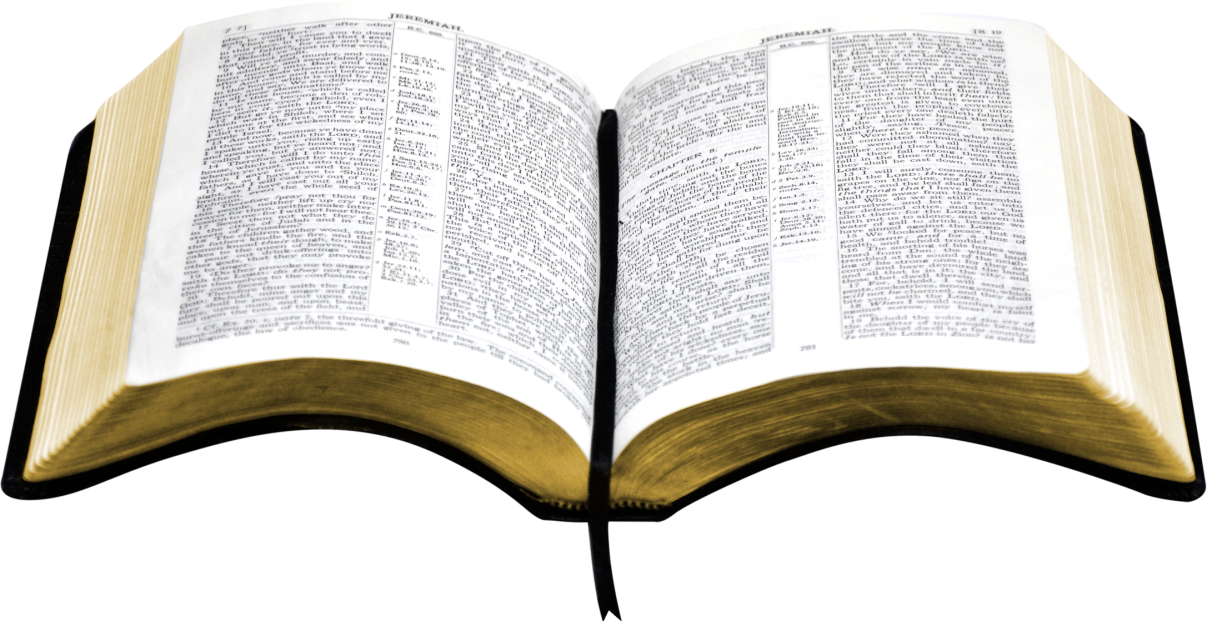 Alleluia-Alleluia: Chúng tôi đã thấy ngôi sao của Người ở phương Đông, và chúng tôi đến để triều bái Người. Alleluia…
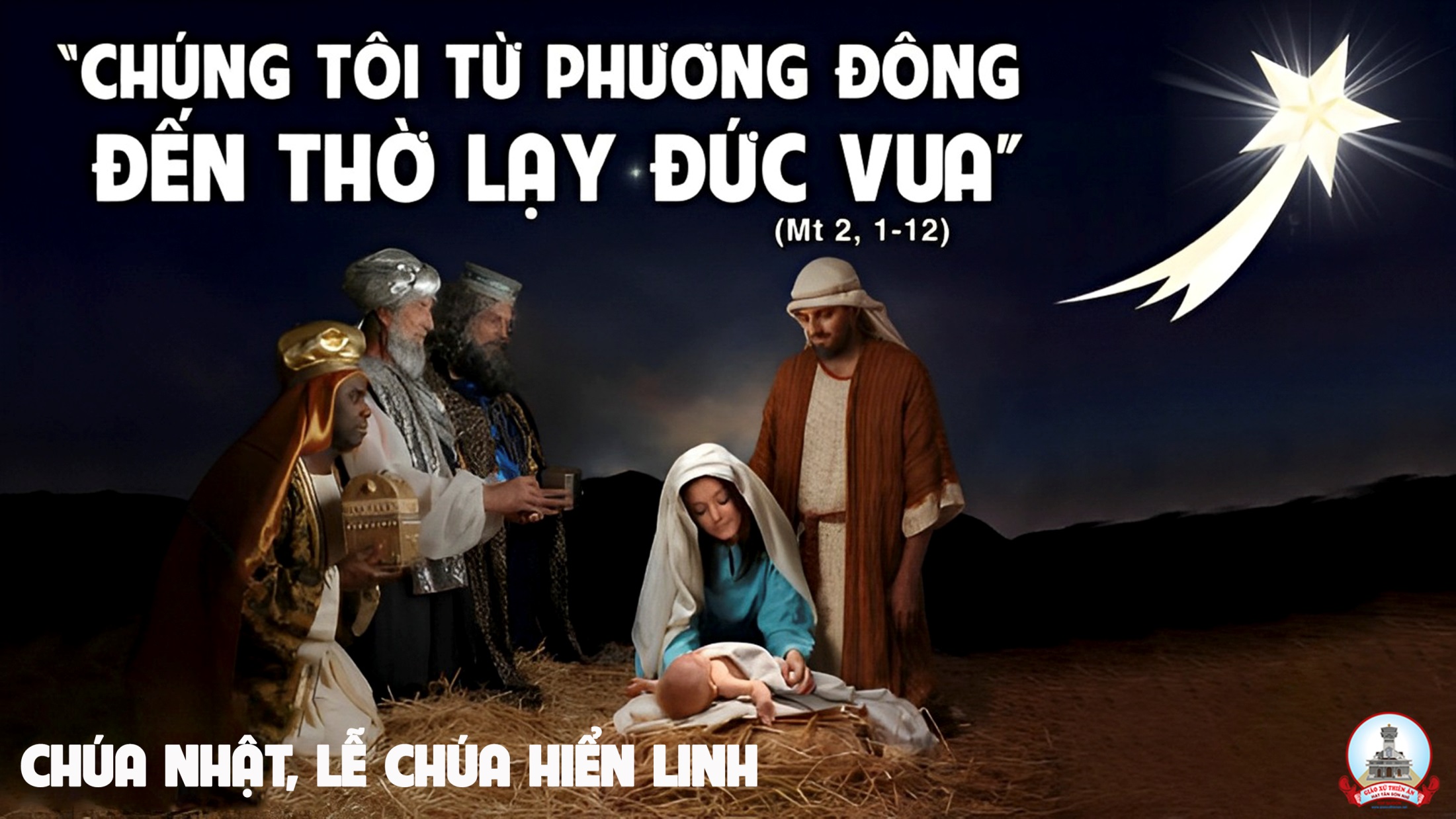 LỜI NGUYỆN TÍN HỮU
Chúa đã muốn cứu độ tất cả mọi người, và Người đã dùng ánh sao lạ để hướng dẫn muôn dân tìm đến Đức Giêsu, Đấng Cứu độ duy nhất. Chúng ta hãy sốt sắng dâng lên Chúa những lời nguyện sau đây.
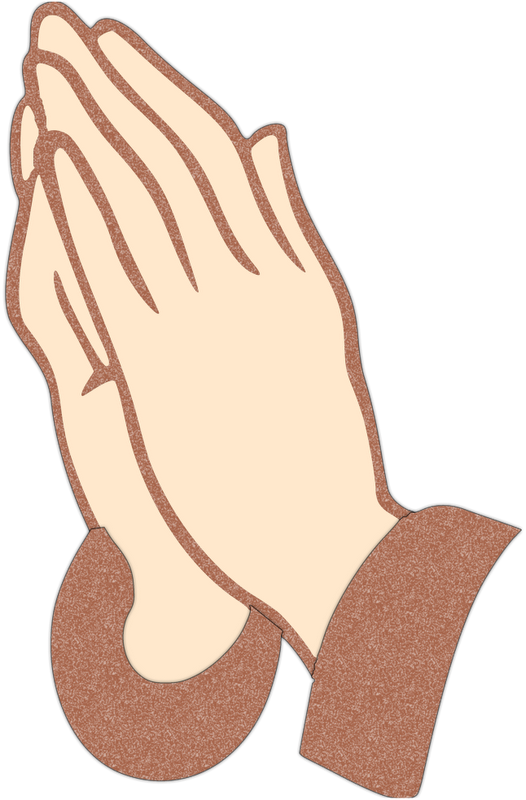 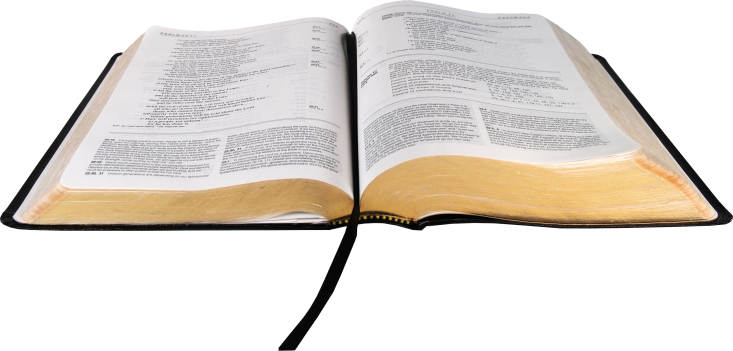 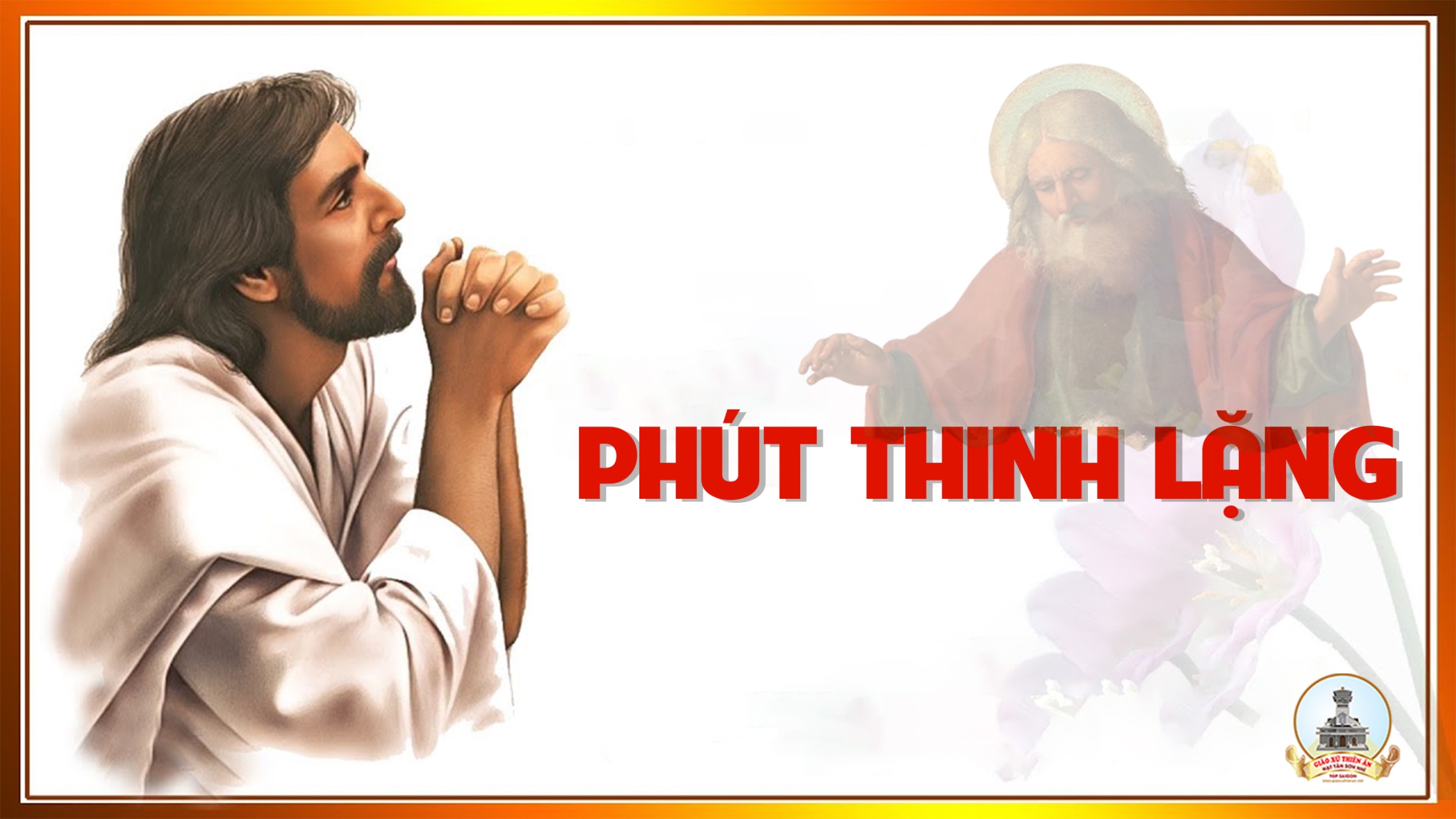 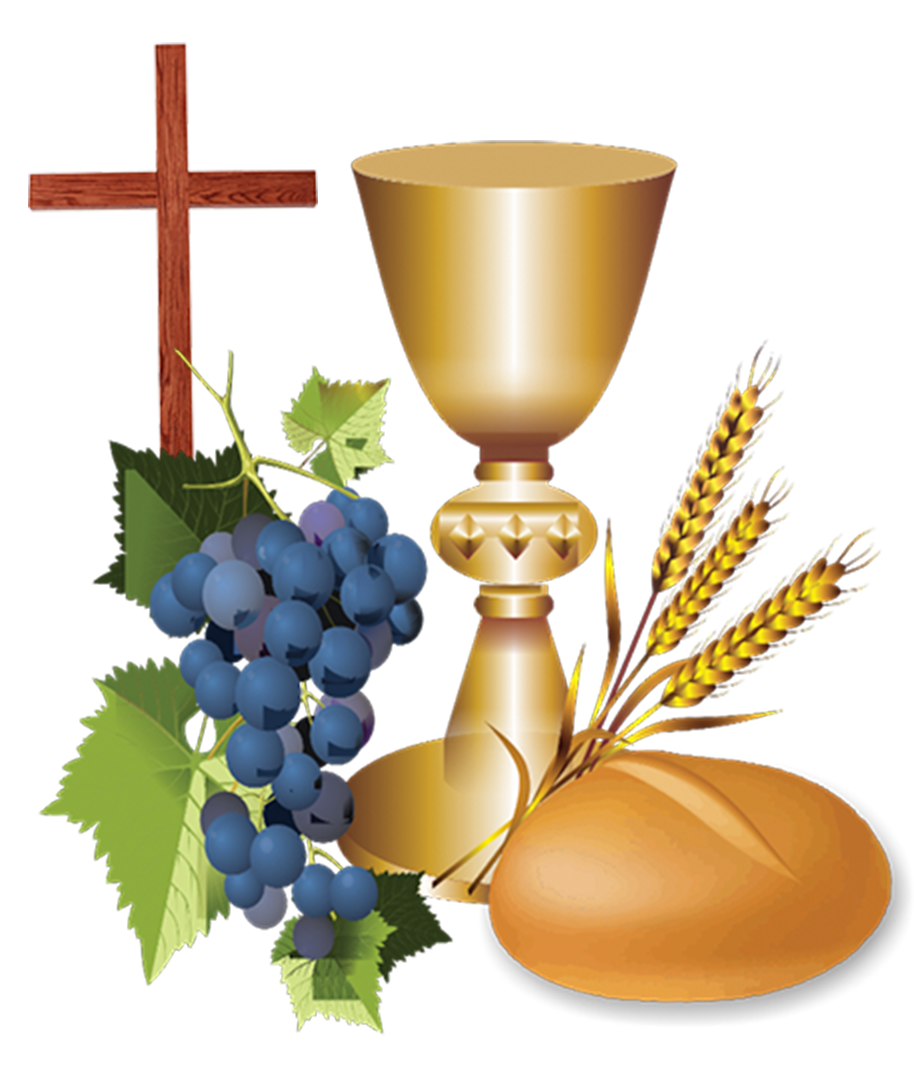 Ca Dâng Lễ
TÂM TÌNH HÒA BÌNH
Mi Trầm
Tk1: Từ đồng xa mục đồng tiến về hang đá, dâng lên hơi ấm bò lừa lễ dâng hơi ấm bò lừa. Trời hừng đông bừng lên ánh sáng hy vọng, Ngôi Hai giáng sinh giữa đồng làm người đỗi mới muôn lòng.
Đk:  Với bánh rượu con dâng Ngài này đây tấm lòng thành kính. Với bánh rượu con dâng Ngài này đây tâm tình hòa bình.
Tk2: Từ miền đông Ba Vua quyết tìm lẽ sống, Bê-lem dâng Chúa Hài Đồng vàng hương cùng với mộc dược. Này đoàn con giờ đây dâng lên tâm tình tôn vinh Chúa thương muôn nghìn khổ hình dẫn tới thiên đường.
Đk:  Với bánh rượu con dâng Ngài này đây tấm lòng thành kính.Với bánh rượu con dâng Ngài này đây tâm tình hòa bình.
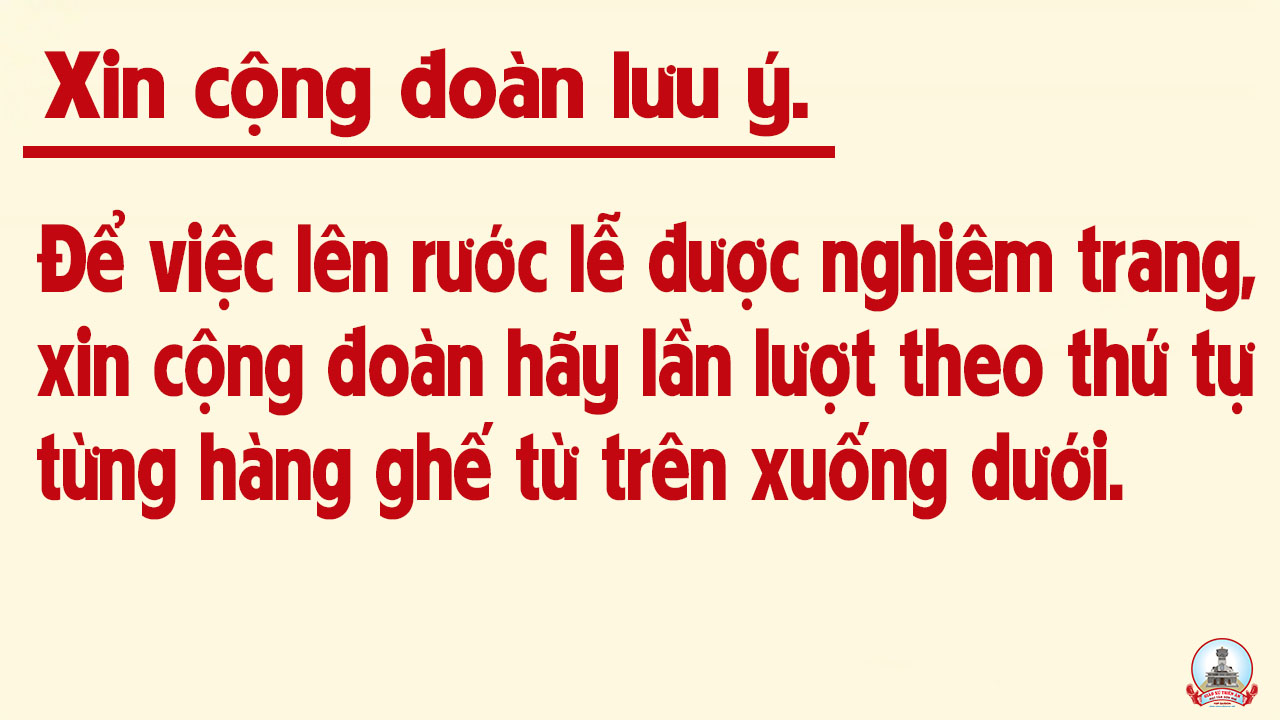 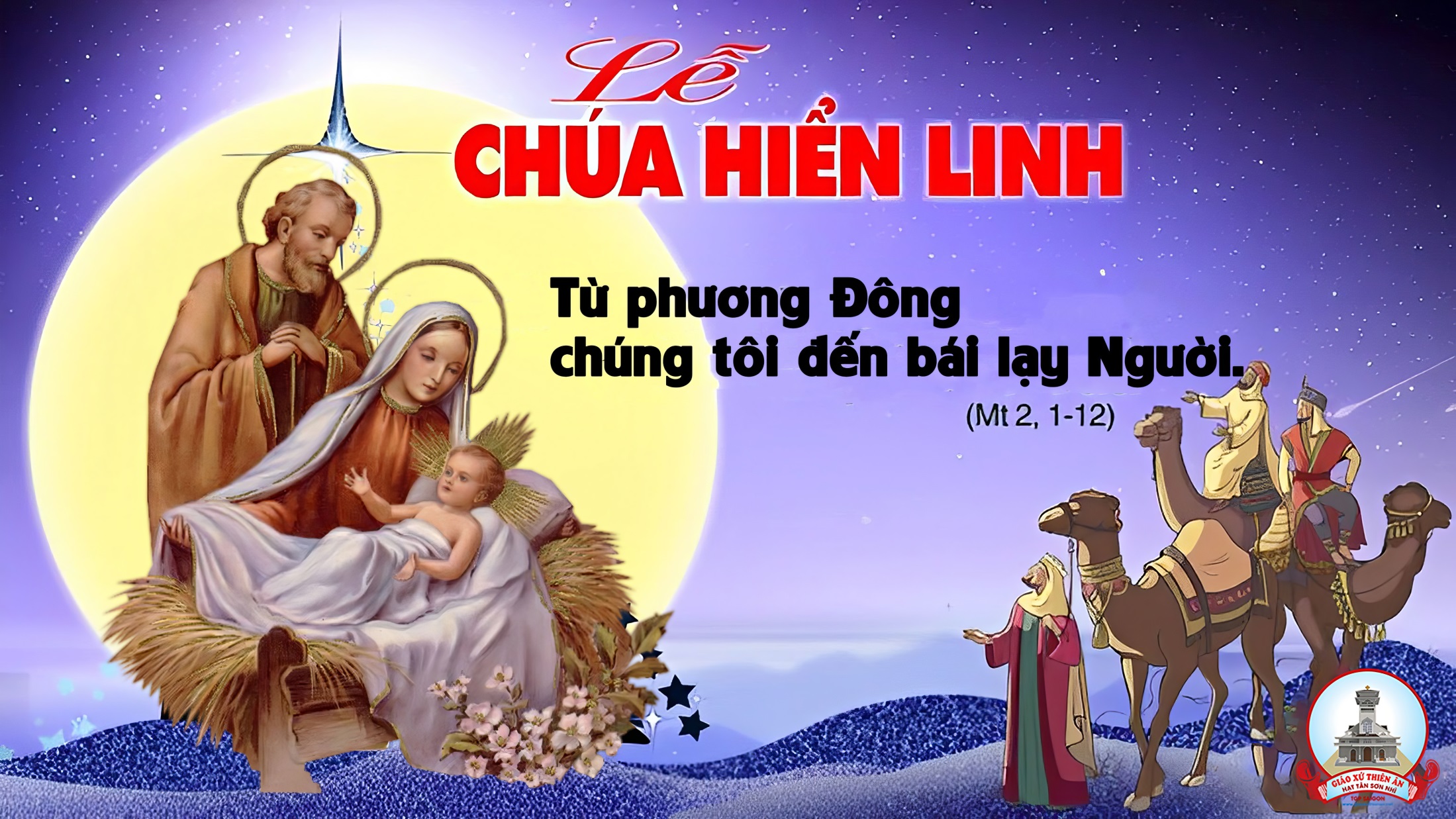 Ca Nguyện Hiệp lễ
BA VUA ĐĂNGTRÌNH
Nhạc Pháp. Tuyển tập Thánh ca Laudato Si
Trang 444
Tk1: Trên trời cao đây ánh tinh tú rạng chiếu trần gian bừng sáng vinh quang huy hoàng tỏa lan soi đêm tối. Trên trời cao đây ánh tinh tú rạng chiếu nầy đây con Chúa giáng sinh giữa chốn đơn nghèo.
Đk: Vui lên Con Chúa Vua Bình An đã đến trần gian giá lạnh được sưởi ấm trong đêm Ngôi Hai ra đời. Vui lên Con Chúa Vua Bình An đã đến trần gian mau tới tôn vinh Ngôi Hai làm người.
Tk2: Trên đường đi hôm nay được xem chuyện mới là Ba Vua chốn Đông Phương đăng trình dáng oai phong thơ thới. Trên đường đi hôm nay được xem chuyện mới là Ba Vua chốn Đông Phương oai phong rạng ngời.
Đk: Tay mang kim, nhũ, mộc dược và hương quý tìm Con Chúa Trời vừa sinh giữa đêm đông Bê - lem lạnh lùng. Ba Vua hăng hái đi tìm Con Thiên Chúa quỳ dâng của lễ tôn vinh thay cho nhân loại.
Tk3: Ta cùng đi theo bước chân những tiền nhân là Ba Vua chốn Đông Phương đăng trình mẫu gương cho người thế. Ta cùng đi theo bước chân những tiền nhân thờ lạy Con Chúa giáng sinh giữa chốn gian trần.
Đk: Ta mau đi khắp cõi trần gian tăm tối truyền rao phúc lành nầy Con Chúa giáng sinh cữu rỗi con người. Ta mau đi khắp cõi trần gian tăm tối truyền rao Danh Chúa cho muôn muôn dân trên đời.
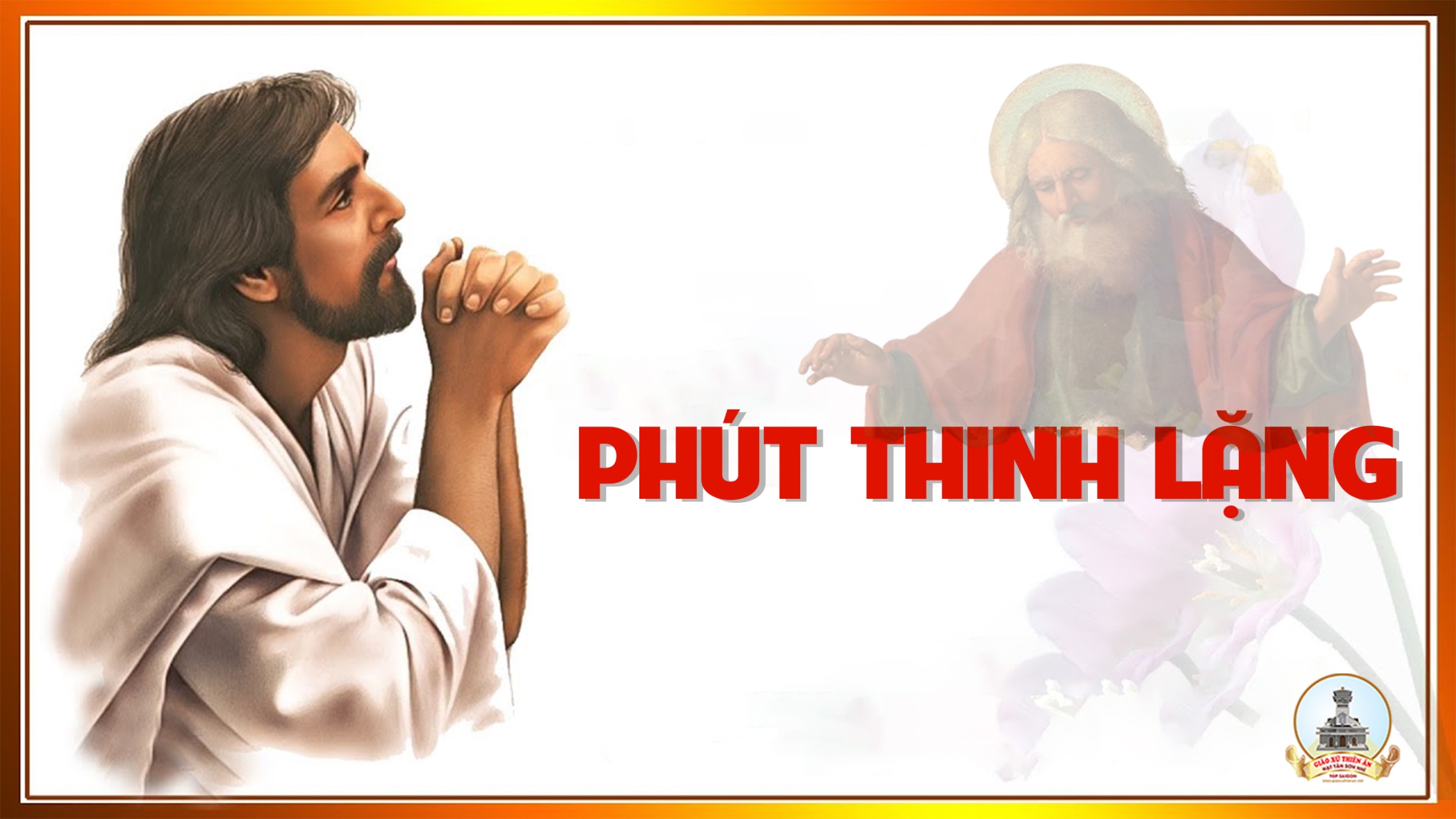 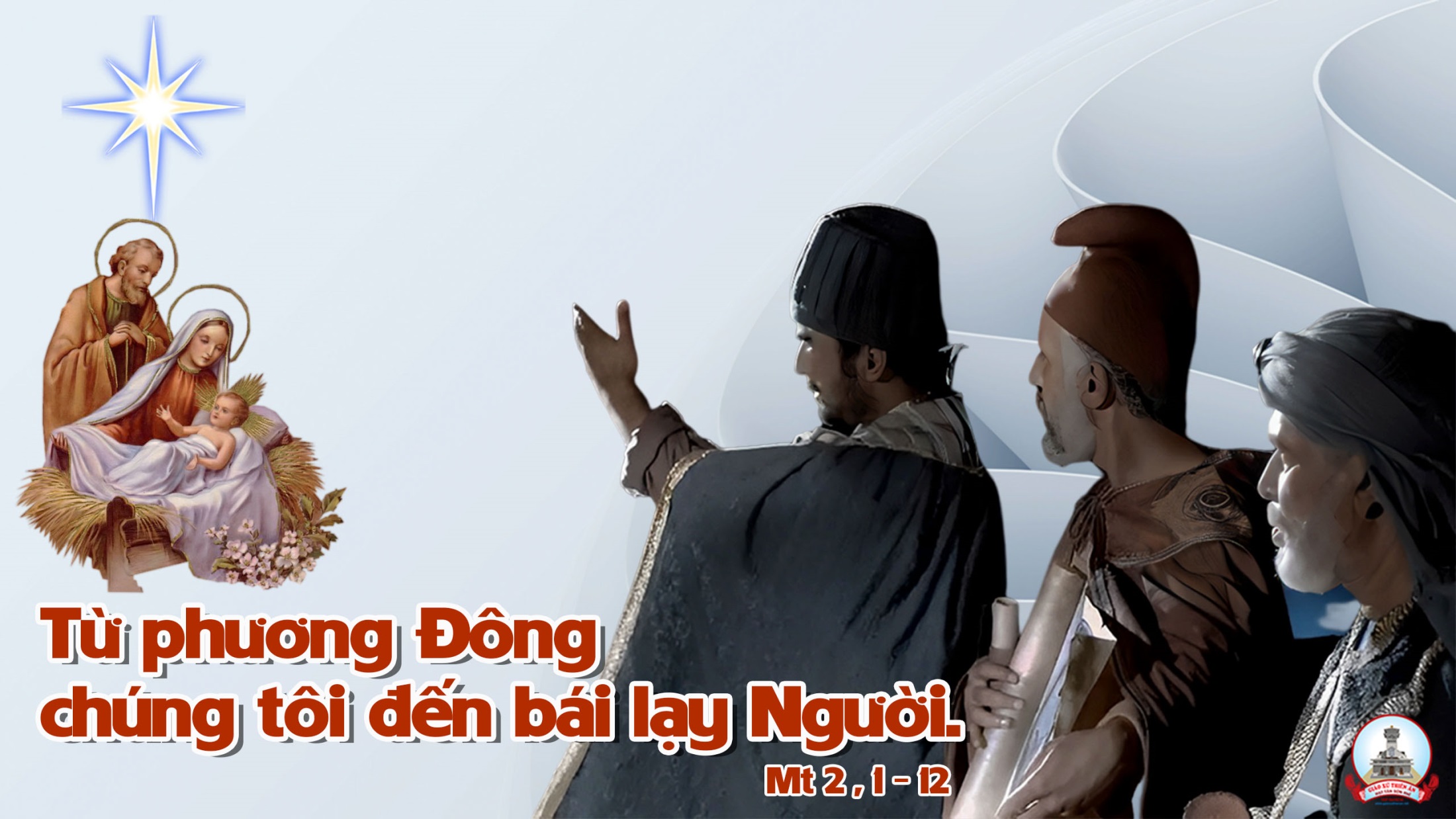 Ca Kết Lễ
CHÚA THƯƠNG LOÀI NGƯỜI
Tâm Bảo
Tk1: Chúng ta đi tìm Con Chúa ra đời. Người sinh ra giữa mùa rét đêm đông. Chúng ta đi tìm Con Chúa ra đời. Người sinh ra ở nơi nào biết không?
Đk: Chúa thương loài người. Chúa thương loài người. Bê-lem là nơi Chúa sinh. Chúa thương loài người. Chúa thương loài người. Bê-lem là nơi Chúa sinh.
Tk2: Chúa ta Thiên Đàng vinh hiển sao rời, mà sinh xuống thế hèn yếu như ta. Chúa ta Thiên Đàng vinh hiển sao rời, mà sinh xuống thế khổ nhục nhuốc nha.
Đk: Chúa thương loài người. Chúa thương loài người. Bê-lem là nơi Chúa sinh. Chúa thương loài người. Chúa thương loài người. Bê-lem là nơi Chúa sinh.
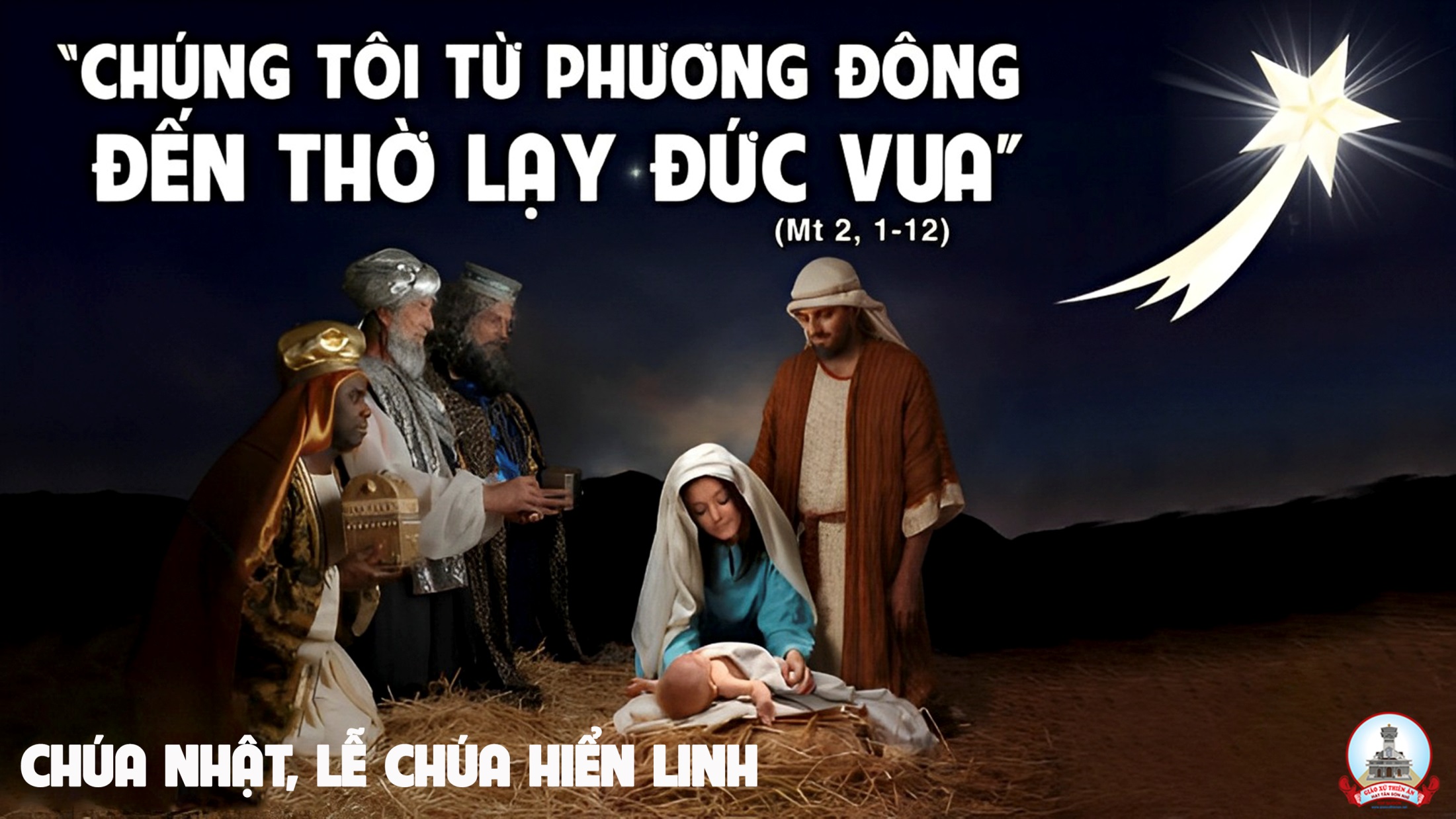